SYSTEM OF EDUCATION IN INDONESIADr. ISTININGSIH, M. Pd
INDONESIA
1. People: >250 M
2. Multiculture
3. August 17, 1945
4. Religion: 97% Islam
5. Jakarta
6. Bali, Lombok, 
Karimun Jawa, 
Papua
7. Borobudur, Prambanan
8. Bahasa Indonesia
9. English - Foreign
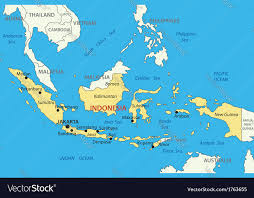 WHO RESPONSIBLE TO EDUCATION
MINISTRY OF HANKAM
MINISTRY OF EDUCATION AND CULTURE
MINISTRY OF HIGHER EDUCATION AND RESEARCH
MINISTRY OF RELIGION AFFAIR
Police 
Army 
Navy 
Air Force
PRE – SCHOOLS
SCHOOLS
INSTITUTe
UNIVERSITY
DIRectorate
General
Islamic Education
OTHERS
Directorate General
pilgrimage
STATE ISLAMIC UNIVERSITY
SUNAN KALIJAGA
YOGYAKARTA INDONESIA
BABY – DAY CARE: MONTHS-3 Years
EARLY CHILDHOOD: 3-6 Years
KINDERGARTEN: 6-7 Years
SCHOOLS: 7-18 Years
ACADEMIC
PROFESSIONL
VOCATIONAL
MINISTRY OF RELIGION AFFAIR
DIRECTORATE OF ISLAMIC EDUCATION
PRE - SCHOOL
ELEMENTARY
YUNIOR HIGH SCHOOL
SENIOR HIGH SCHOOL
HIGHER EDUCATION
ACADEMIC
PROFESSIONAL
VOCATIONAL
BOARDING SCHOOL

DIRECTORATE OF PILGRIME
MODEL OF ACADEMIC MANAGEMENT (EDUCATORS-STUDENTS INTERACTION)IN FACULTY of TARBIYAHSTATE ISLAMIC UNIVERSITY ‘SUNAN KALIJAGA’ YOGYAKARTA - INDONESIA
INDIA, AUGUST 18-26, 2019
INTRODUCTION
Nation condition, people character are affected by education
Education has a huge role for a country therefore management of education institution should have priority attention, especially from government
It is a reason why choosing the topic
Faculty of tarbiyah (education) at State Islamic University ‘Sunan kalijaga’ Yogyakarta Indonesia is the oldest  (1951) in Indonesia (Ministry of Religion Republic of Indonesia ) and biggest in this university
Total students 3.500 and > 8.000 alumnies
PROGRAMS
S3/DOCTOR

ISLAMIC EDUCATION
S3/DOCTOR

ARABIC EDUCATION
PROCESS
S2/MASTER

ISLAMIC EDUCATION
S2/MASTER

ARABIC EDUCATION
S2/MASTER

ISLAMIC EDUCATION MANAGEMENT
S2/MASTER

ISLAMIC ELEMENTARY SCHOOL
S2/MASTERR

EARLY CHILDHOOD EDUCATION
S2/MASTERR

EARLY CHILDHOOD EDUCATION
PROFESSIONAL EDUCATION FOR ALL
EXCEPT ISLAMIC EDUCATION MANAGEMENT
S1/BACHELOR

ISLAMIC EDUCATION
S1/BACHELOR

PHISYC
EDUCATION
S1/BACHELOR

ARABIC EDUCATION
S1/BACHELOR

EARLY CHILDHOOD EDUCATION
S1/BACHELOR

EARLY CHILDHOOD EDUCATION
S1/BACHELOR

ISLAMIC EDUCATION MANAGEMENT
S1/BACHELOR

ISLAMIC ELEMENTARY SCHOOL
S1/BACHELOR

MATH
EDUCATION
S1/BACHELOR

BIOLOGY
EDUCATION
S1/BACHELOR

CHEMIST
EDUCATION
STUDENTS’ CONDITION
Multiculture: Sumatra, Java, Kalimantan, Sulawesi, Bali, Lombok, Papua
Economy:
Low – a lot of (30%)
Middle -  most (60%)
High – a few (10%)
Input: 
General School
Islamic School
Stay: 
House
Rental House
Pondok
PROBLEM AND AIM
Problem: How to manage students who come from different race and various character and academic capability?
Setting: Learning process management
Aim: To design the model of educators-students interaction
THEORY
Blanchard: Situational Leadership
Leader style
Learner’s condition
Communication model
RESULT
Name of the model: Model of  interaction between educators and students based on their uniqueness
Philosophy / platform of the model: Man is a unique creature; different one with others
Concept: Individual; Case; Solving the case
Mechanism of the model: 
Mapping/identifying the uniqueness of students based on learning motivation and academic capability
Training/Refreshment for educators
In learning process: Making group based on their uniqueness (in determinant attached)
Setting the model of interaction/communication
MODEL OF INTERACTION BETWEEN EDUCATORS – STUDENTS BASED ON THEIR UNIQUENESS
PHILOSOPHY
MAN IS A UINIQUE CREATURE
CONCEPT
INDIVIDUALISTIC
CASE
SOLUTION
CASE
MECHANISM
GROUPING
FOR
STUDENTS
JUSTIFYING
THE MODEL
MAPPPING
STUDENTS’ CONDITION
TRAINING/REFRESHMENT
 FOR EDUCATORS
MODEL OF INTERACTION
CAPABILITY
MOTIVATION
INSTRUMEN FOR MAPPNG STUDENTS’ CONDITION
If The variables are: (1) Motivation; (2) Academic Capability
Likert Scale: 1,2,3,4
4
4
3
3
2
1
2
1
INDICATORS
INDICATORS FOR MOTIVATION
…
…
…
INDICATORS FOR ACADEMIC CAPABILITY
…
…
…
DO IT IN THE REAL LIFE/CONDITIONTHANK YOU
Reference
Arifin, H.M. (2000). Kapita Selekta Pendidikan. (Jakarta: Bumi Aksara).
Avolio, B.J. Howell, J. M. Transformational Leadership, Transactional Leadership, Locus of Control, and Support for Innovation: Key Predictors of Consolidated-Business-Unit Performance. Journal Of Applied Psychology, 78 (6): (1993). Link. https://psycnet.apa.org/record/1994-19634-001
 Badrudin, Yedi Purwanto, Chairil N. Siregar, Pesantren dalam Kebijakan Pendidikan Indonesia, Jurnal Lektur Keagamaan, Vol. 15, No. 1, 2017: 233-272.  Link. http://mpi.uinsgd.ac.id/wp-content/uploads/2018/06/pesantren-dalam-kebijakan-pendidikan-indonesia-26-juni-2018.pdf
 Depdiknas RI. (2008). Kebijakan dan Pedoman Akreditasi Sekolah-Madrasah. Jakarta:BAN-SM
Goldhaber, D. and E. Anthony. "Can teacher quality be effectively assessed? National board certification as a signal of effective teaching." The Review of Economics and Statistics 89(1): 134-150 (2007). Link. https://www.researchgate.net/publication/24096093_Can_Teacher_Quality_Be_Effectively_Assessed_National_Board_Certification_as_a_Signal_of_Effective_Teaching
 Husaini, Usman. (2011).  Manajemen, Teori, Praktik, dan Riset Pendidikan. Edisi 3. (Jakarta: Bumi Aksara).
Hanun, Farida. Akreditasi Madrasah Sebagai Kunci Keberhasilan Dalam PemenuhanStandar Nasional Pendidikan (Snp). Edukasi Jurnal 13 (1) (2015):120-135. Link. http://jurnaledukasikemenag.org/index.php/edukasi/article/download/237/187
Kementerian Pendidikan dan Kebudayaan, Nilai UKG SMA Tahun 2015. http://ukg.kemdikbud.go.id 
Kompri. (2015). Manajemen Sekolah Komponen-Komponen Elementer Kemajuan Sekolah. (Yogyakarta: Ar-Ruzz Media)
Lubis, Maemun Aqso., dkk., 2009. “The Apllication of Multicultural Education and Applying ICT on Pesantren in South Sulawesi”, Indonesia. Issue 8. Vol. 6 (2009): 401-1411. Link. http://www.academia.edu/download/13734061/29-554.pdf
Reference
Meirawan, Danny. "Penjaminan Mutu Satuan Pendidikan Sebagai Upaya Pengendalian Mutu Pendidikan Secara Nasional dalam Otonomi Pendidikan." pp126-137, (2010). 
Najamuddin Ramly. (2005). Membangun Pendidikan yang Memberdayakan dan Mencerahkan. (Jakarta: Grafindo)
Peraturan Menteri Pendidikan Nasional Republik Indonesia Nomor 12 Tahun 2007 Tentang Standar Pengawas Sekolah/Madrasah Dengan Rahmat Tuhan Yang Maha Esa Menteri Pendidikan Nasional. Lihat link. https://akhmadsudrajat.files.wordpress.com/2012/01/nomor-12-tahun-2007-dan-lampiran.pdf
OECD. PISA Assessment Framework (2015). Diakses tanggal 12 September 2016. Dalam www.oecd.org Diakses pada 12 September 2016. Link. https://www.oecd.org/pisa/pisaproducts/PISA%202012%20framework%20e-book_final.pdf
Peraturan Pemerintah Republik Indonesia Nomor 19 Tahun 2005 Tentang Standar Nasional Pendidikan (SNP); Dan PP Nomor 32 Tahun 2013 Tentang Perubahan Atas PP Nomor 19 Tahun 2005 Tentang Standar Nasional Pendidikan.
PP Nomor 19 Tahun 2005 tentang Standar Nasional Pendidikan http://hukum.unsrat.ac.id/pp/pp_19_05 
Rais Hidayat, Yuyun Elizabeth Patras, “Evaluasi Sistem Pendidikan Nasional Indonesia”, International Seminar on Quality and Affordable Education (ISQAE 2013): 79-88. Link.  https://educ.utm.my/tr/wp-content/uploads/2013/11/111.pdf 
Riza Yonisa Kurniawan, Identifikasi Permasalahan Pendidikan Di Indonesia Untuk Meningkatkan Mutu Dan Profesionalisme Guru, Konvensi Nasional Pendidikan Indonesia (KONASPI) VIII . 2016
Sirozi, Muhammad. 2004. Politik Kebijakan Pendidikan di Indonesia Peran Tokoh-Tokoh Islam dalam Penyusunan UU No.2/1989, Leiden-Jakarta: INIS,2004.
Sri Soeprapto, “Landasan Aksiologis Sistem Pendidikan Nasional Indonesia Dalam Perspektif Filsafat Pendidikan”, Cakrawala Pendidikan no 2 (2013):266-276. Link. https://www.neliti.com/publications/87792/landasan-aksiologis-sistem-pendidikan-nasional-indonesia-dalam-perspektif-filsaf
Reference
Soedijarto.(2013). Kurikulum, Sistem Evaluasi, dan tenaga Pendidikan Sebagai Unsur Strategis Dalam Penyelenggraaan Satu Sistem Pendidikan Nasional. Makalah. Disajikan dalam pertemuan dengan FPP-DPRRI, Jakarta, 30 Januari 2013.
Sadler, John Edward. “JA Comenius and the concept of universal education”. Vol. 32. Routledge, (2013). Link. https://books.google.com/books/about/J_A_Comenius_and_the_Concept_of_Universa.html?id=BYRTAQAAQBAJ
Tilaar. (2001). Manajemen Pendidikan Nasional. (Bandung: PT Remaja Rosdakarya).
UU Nomor 4 Tahun 1950 jo Nomor 12 Tahun 1954 tentang Dasar-Dasar Pendidikan dan Pengajaran. Undang-Undang tersebut diterima oleh Dewan Perwakilan Rakyat pada tanggal 27 Djanuari 1954, Lembaran Negara No. 38 tahun 1954. Lihat Dokumen DPR RI, Dasar-Dasar Pendidikan dan Pengajaran.
Undang-Undang Nomor 2 Tahun 1989 tentang Sistem Pendidikan Nasional.
Undang-Undang Nomor 20 Tahun 2003 tentang Sistem Pendidikan Nasional. Bandung: Fokus Media, 2006.
Veithzal Rivai dan Sylviana Murni. (2009). Educational Management, Analisis Teori dan Praktik. (Jakarta: Rajawali Press).